Proverbs 5:15–18
15 Drink water from your own cistern, flowing water from your own well. 16 Should your springs be scattered abroad, streams of water in the streets? 17 Let them be for yourself alone, and not for strangers with you. 18 Let your fountain be blessed, and rejoice in the wife of your youth,
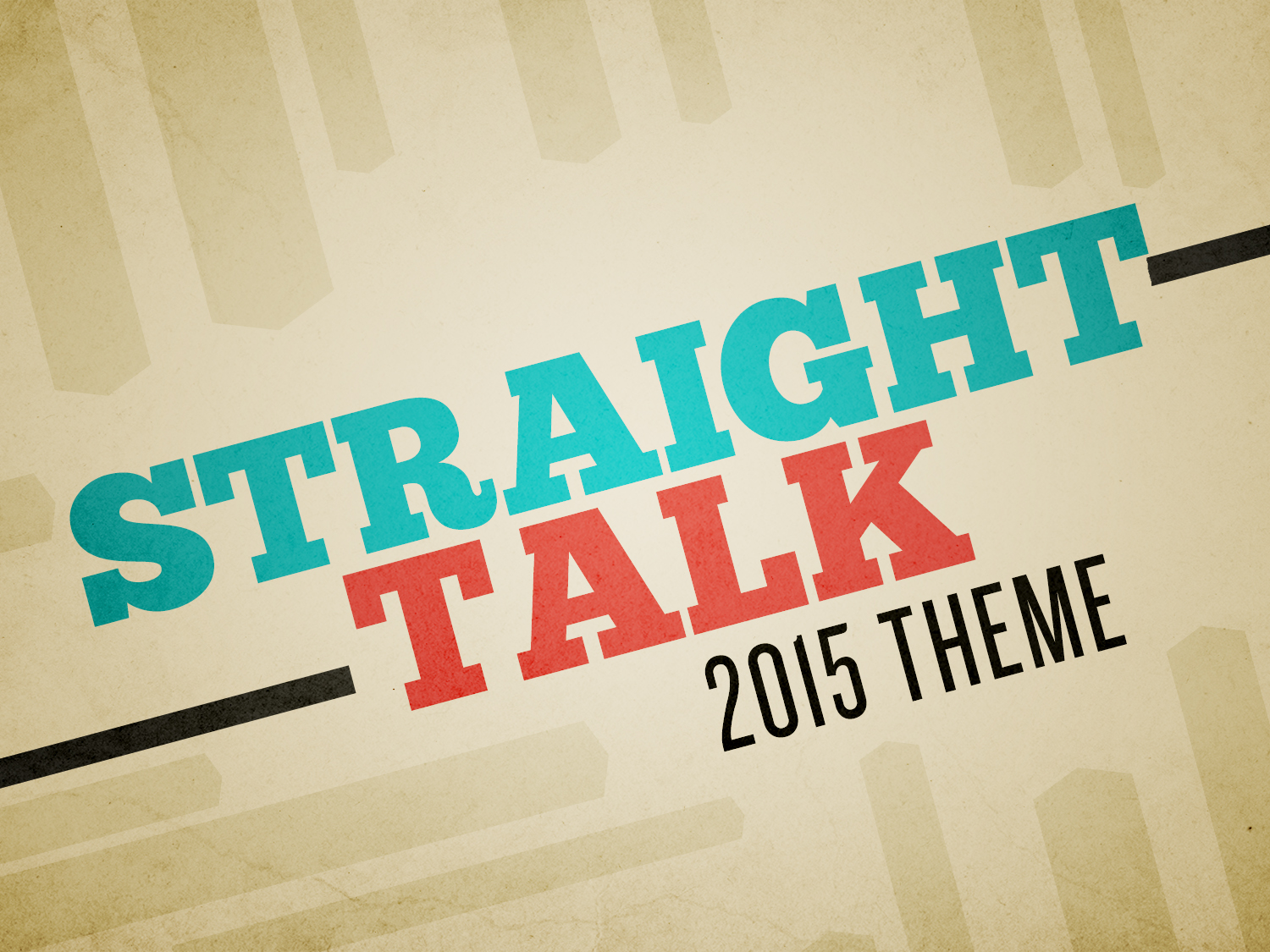 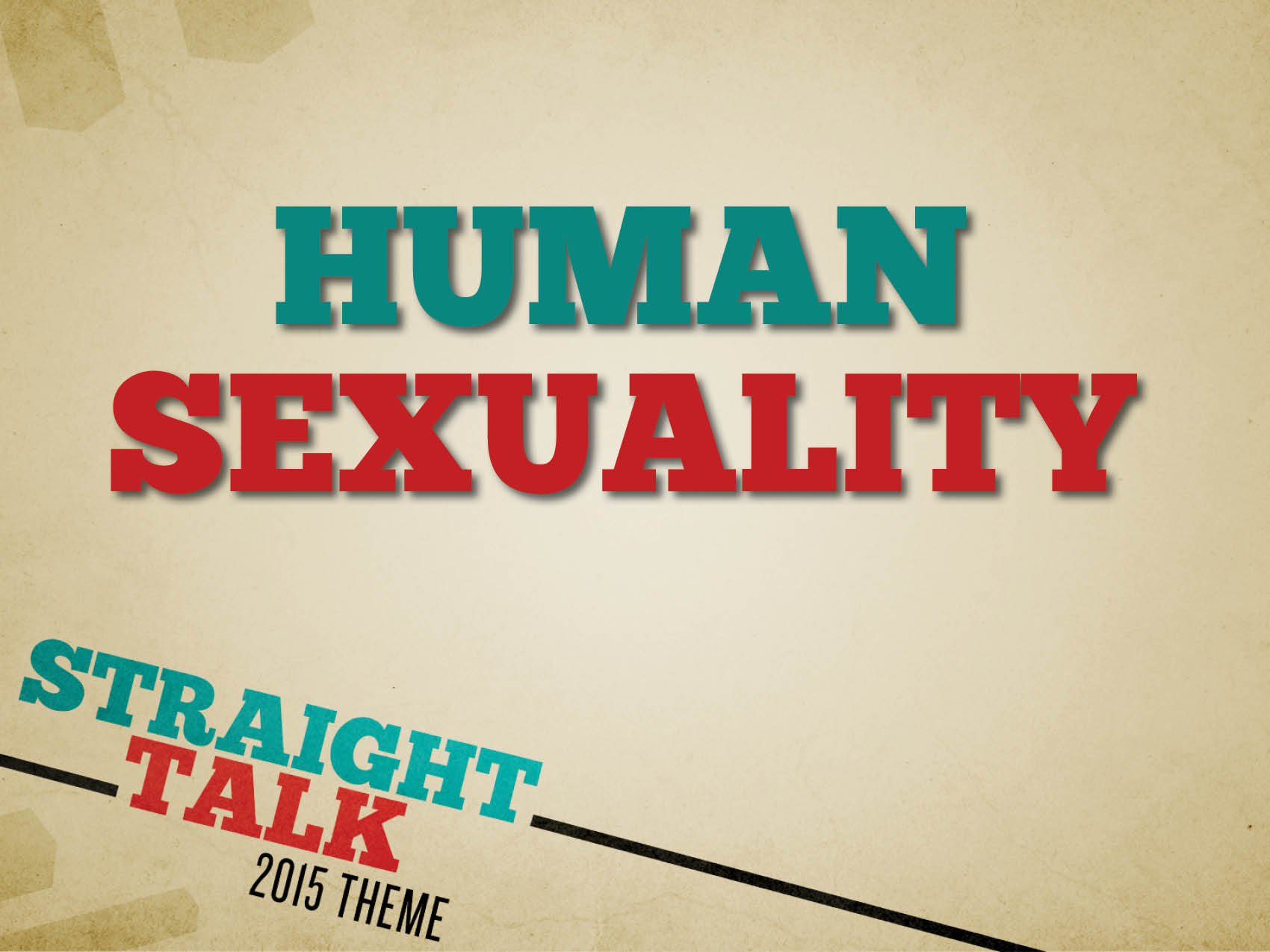 Myth #1: God is anti-sex.
Genesis 1:26–28
Genesis 2:24–25
Proverbs 5:15–19
Song of Solomon 4:6–5:1
Myth #2: As long as you love one another, sex is okay with God.
Exodus 20:14
Acts 15:29
1 Corinthians 16:18–20
Ephesians 5:3
1 Thessalonians 4:3–5
Jeremiah 29:11
Myth #3: You need to sow your wild oats before you enter a relationship.
1 Corinthians 6:16–20
Ephesians 5:3–8
Myth #4: It’s too late. I can’t overcome sexual sin.
Be honest. 
Psalm 145:18
Repent and Confess.
1 John 1:9
James 5:16
Forsake your sinful behavior.
Proverbs 28:13
Matthew 5:29–30